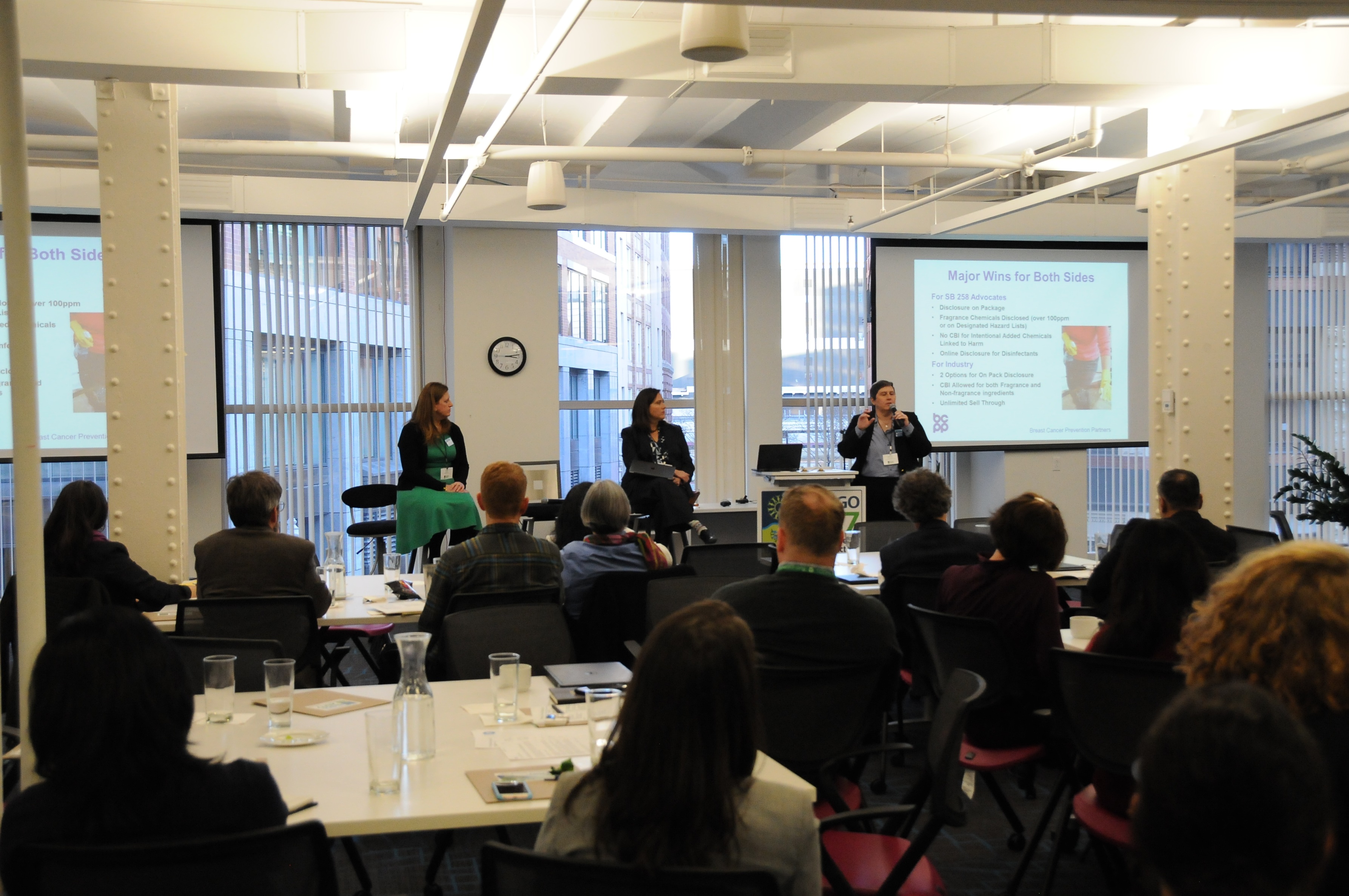 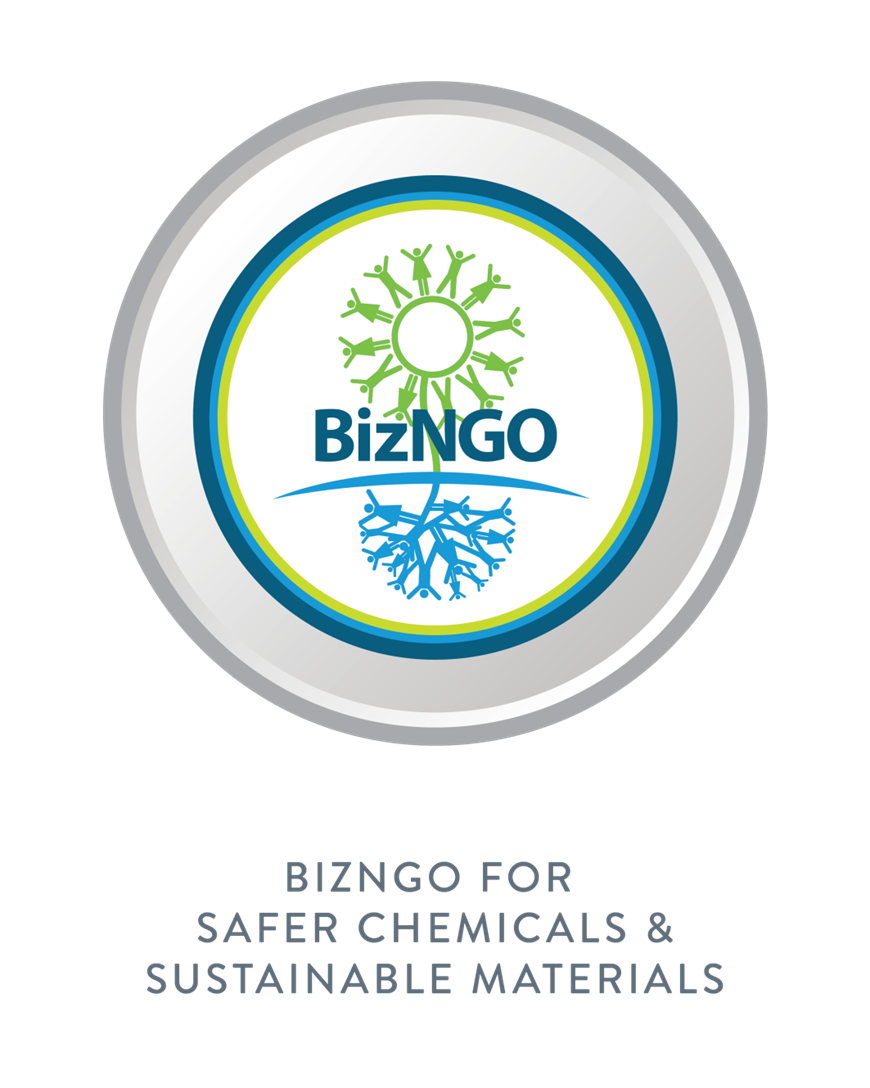 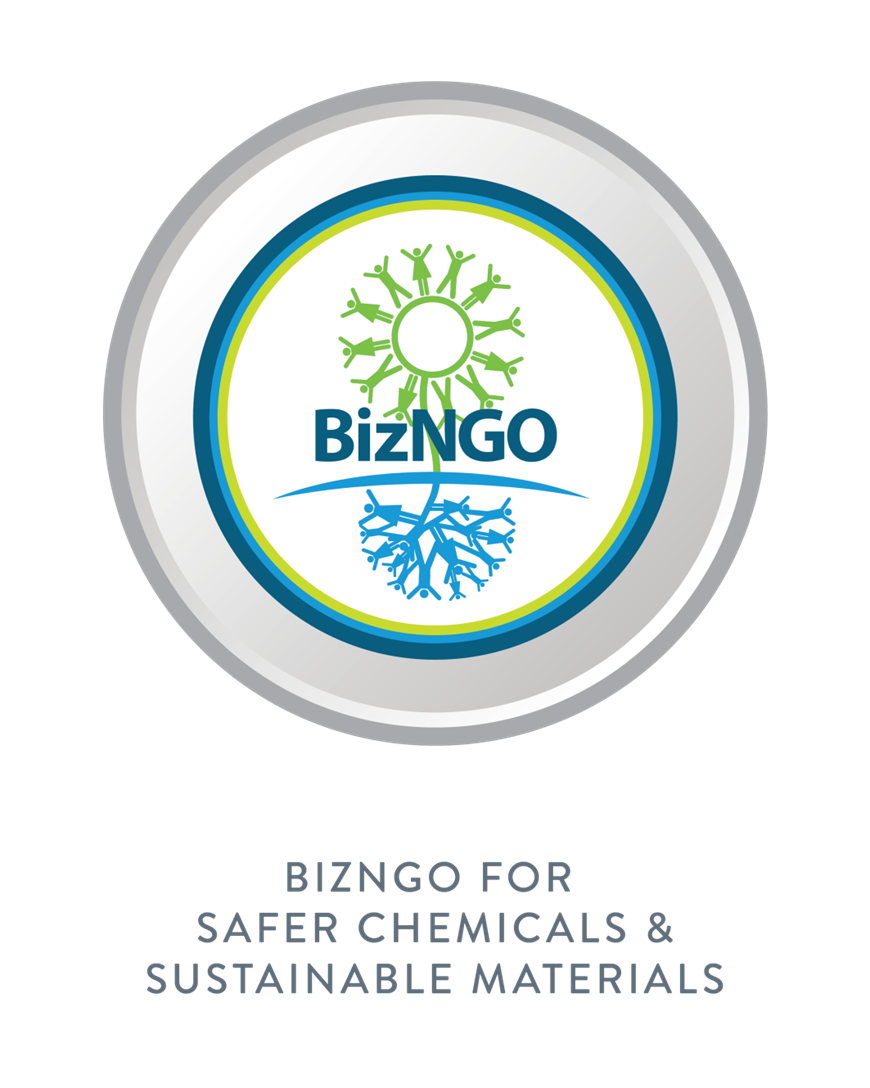 BizNGO 2020 15th Annual Meeting
It looks a little different this year but we’re so happy to have you!
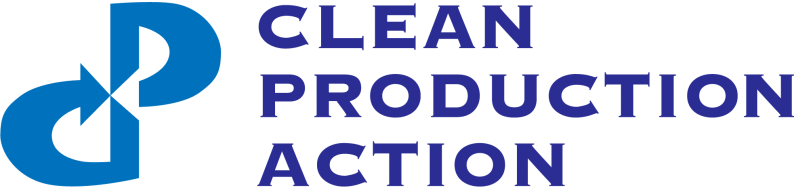 Thank you to our sponsors!
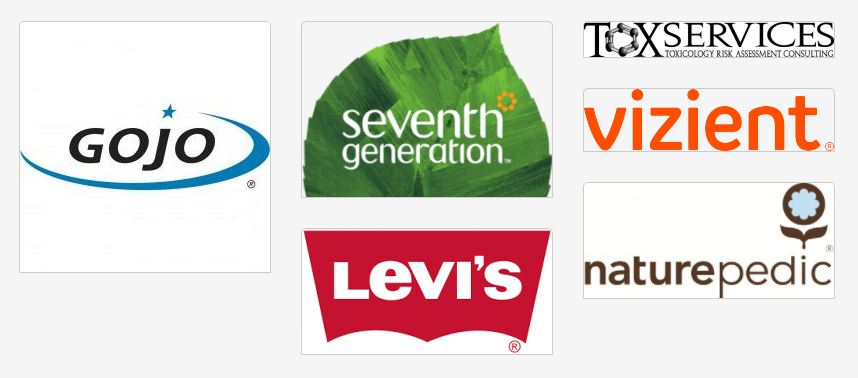 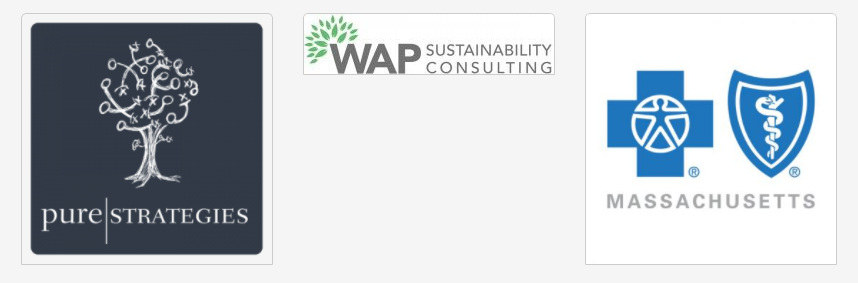 2
BizNGO 2020Session 2
Chemical Footprinting
December 8th 3:00-6:00 pm EST
Session 2
3:00 – 4:15 ET 	Session 2a: Best Practices in Chemicals Management Disclosure
4:15 - 4:45 ET	Break
4:45 – 6:00 ET	Session 2b: Lessons Learned in Measuring Chemical Footprints
Zoom Protocol
Mute yourself when not speaking 
Raise hand to verbally ask a question 
Chat questions & comments
Feel free to show your video :)
Enter participant ID if calling in
Rename yourself to include your organization
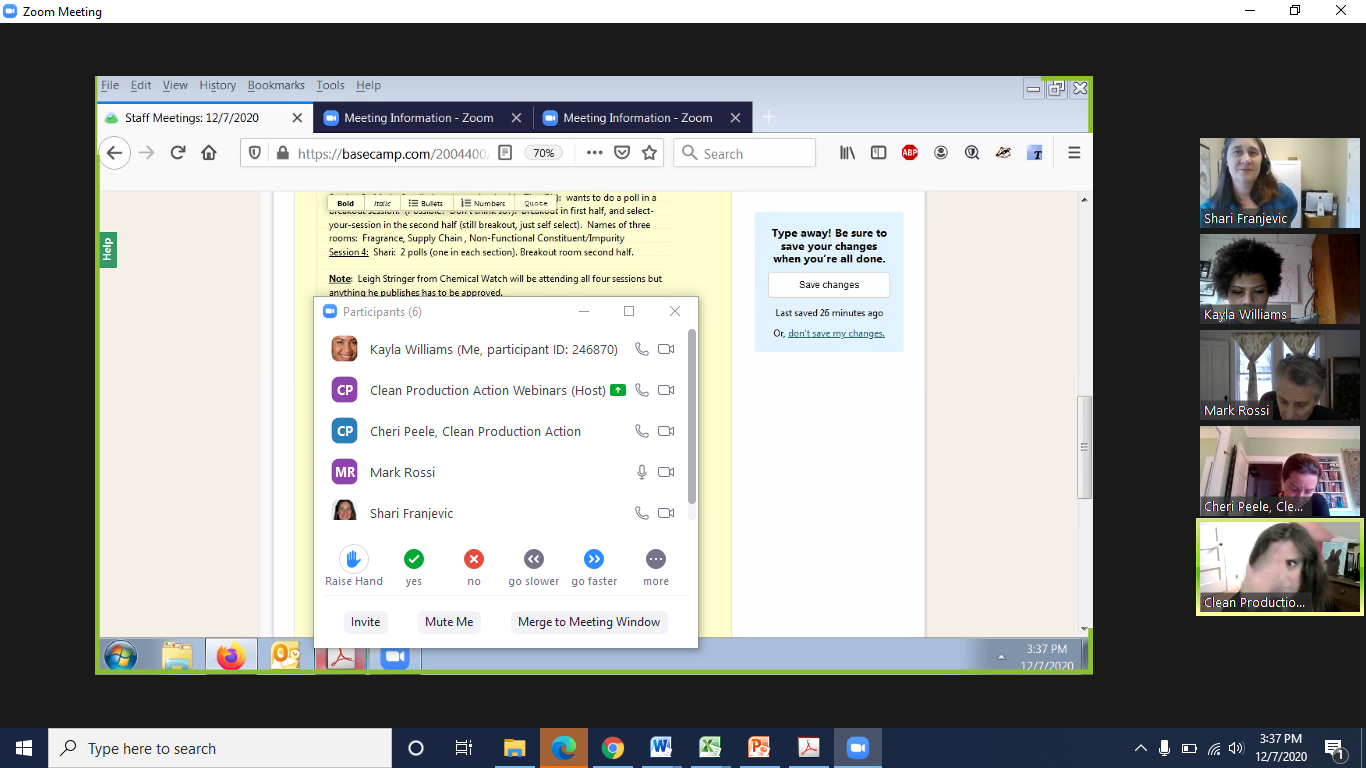 Raise Hand
Chat
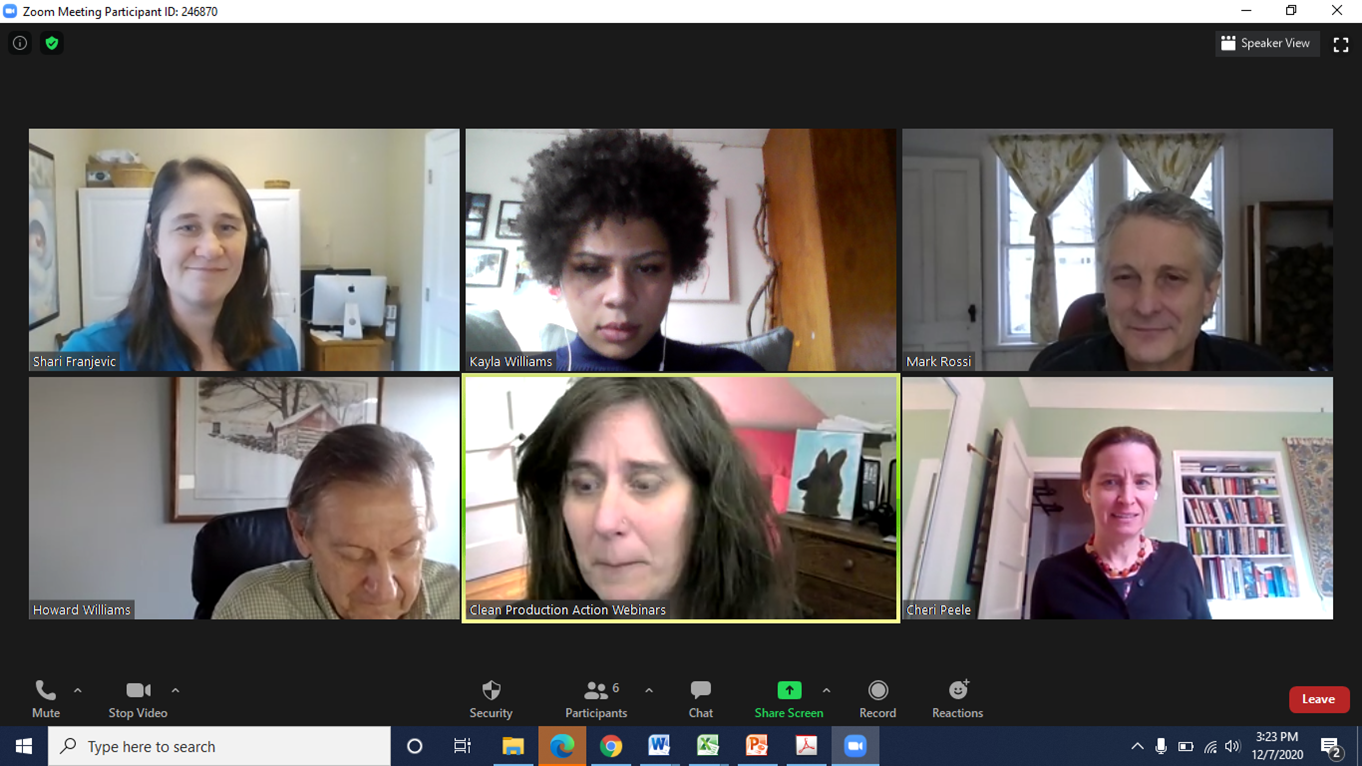 Meeting Logistics
Presentations will be recorded
Breakouts, Q&A, & report backs will not be recorded
PPTs will be posted online
If something goes wrong contact 
Kayla 781.391.6743 x120
Ellen 781.391.6743 x102
Chatham House Rule
Participants are free to use the information received, but neither the identity nor the affiliation of the speaker(s), nor that of any other participant, may be revealed;   unless approved by the participant
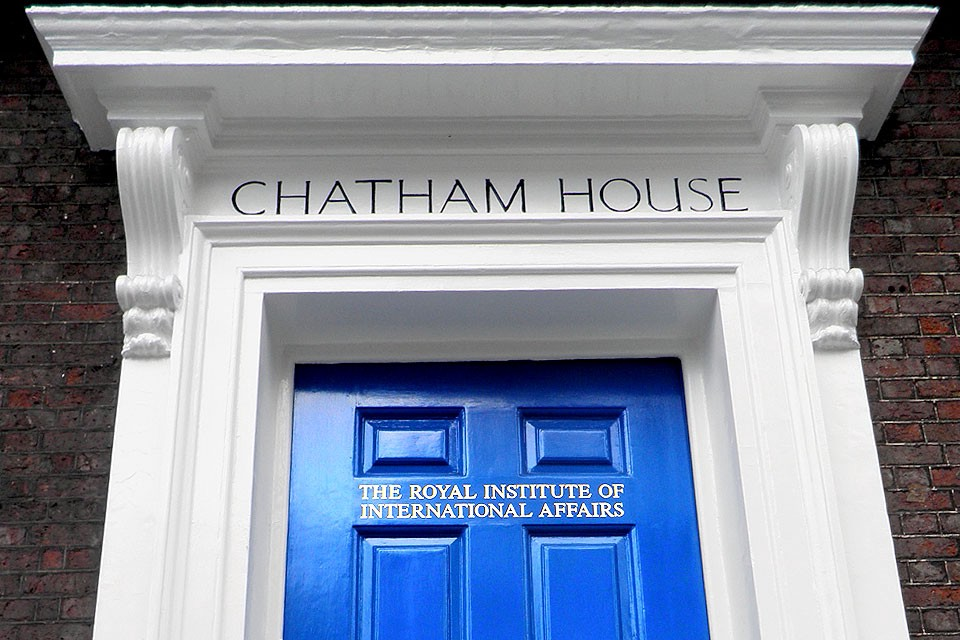 BizNGO 2020Session 2a
Best Practices in Chemicals Management Disclosure
December 8th 3:00-4:15 pm EST
Session 2a Desired Outcomes
Participants understand for chemicals management:
What investors want disclosed and why
Value proposition for disclosure
Leadership practices
Speakers
Facilitator:
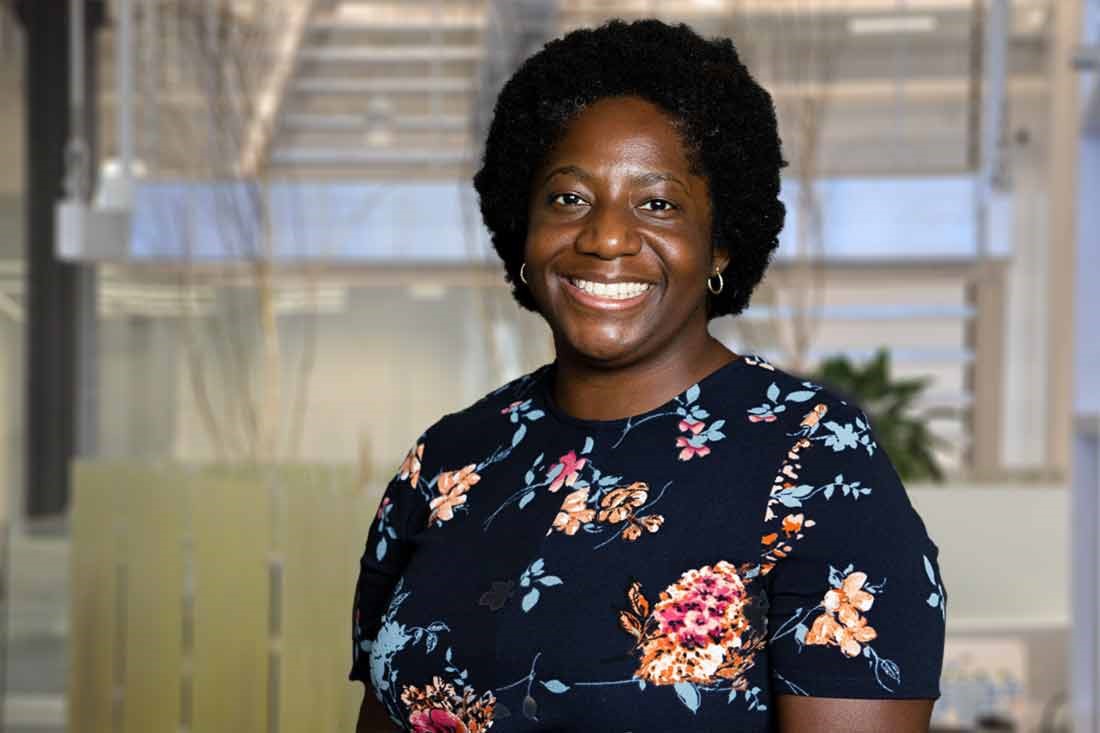 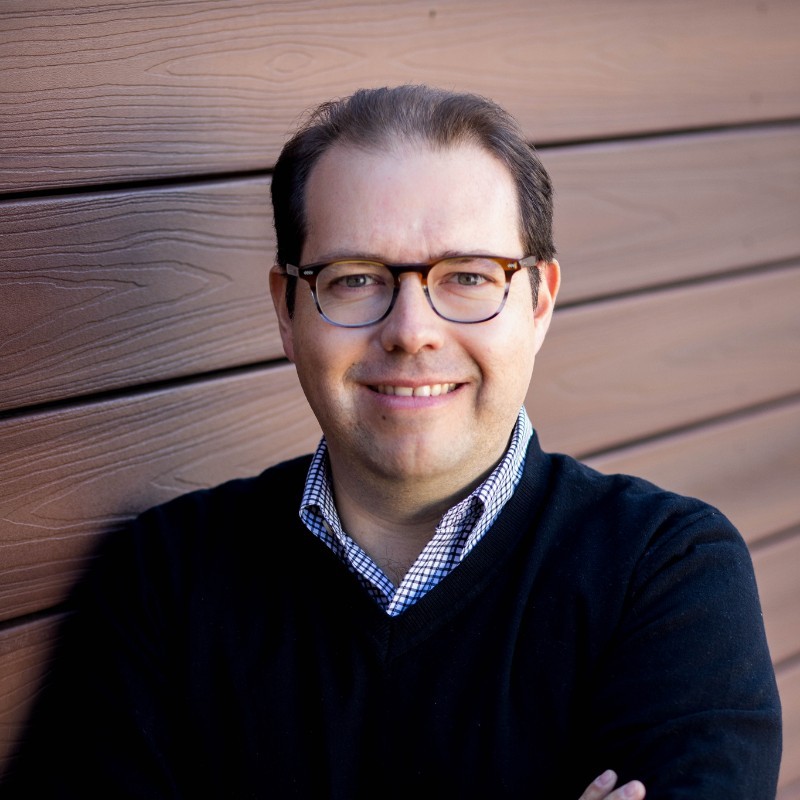 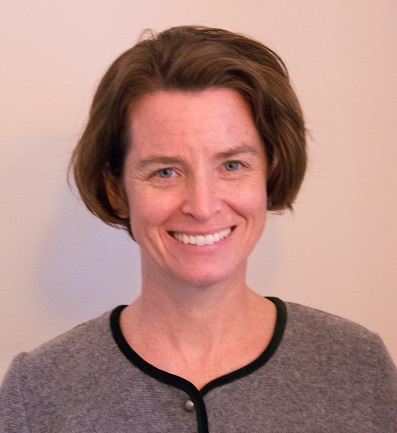 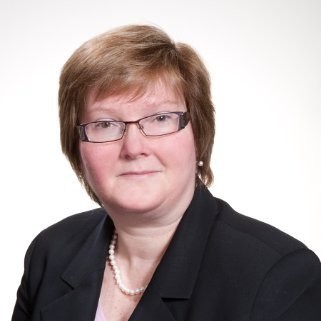 Lauren Compere
Managing Director
Boston Common Asset Management
Boma Brown-West
Director of Consumer Health EDF+Business
Cheri Peele
Program Manager
Chemical Footprint Project
Clean Production Action
Roberto Bertin
Senior Manager
Sustainability Strategic Initiatives
Walmart
Session 2a Agenda
Introduction: Boma Brown-West
Chemical Footprint Project 2020 Annual Report Preview:     Cheri Peele
Reflections on Chemicals Management Disclosure:              Lauren Compere & Roberto Bertin
Facilitated Conversation, Q&A
Small Groups
Report back

Break: 4:15-4:45 pm EST
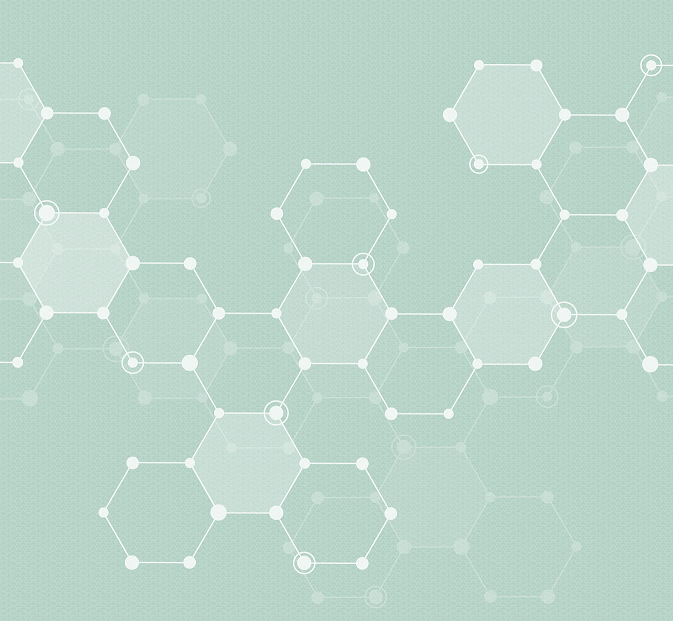 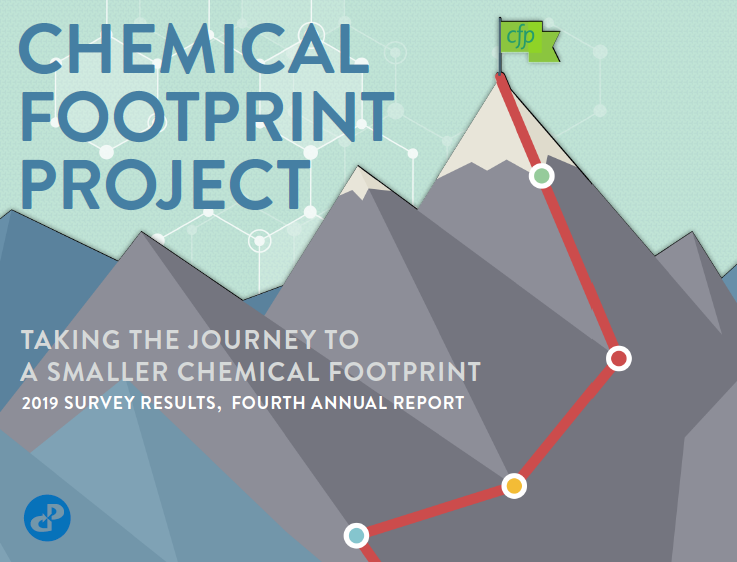 Preview of the 2020 Annual Report
December 8, 2020
13
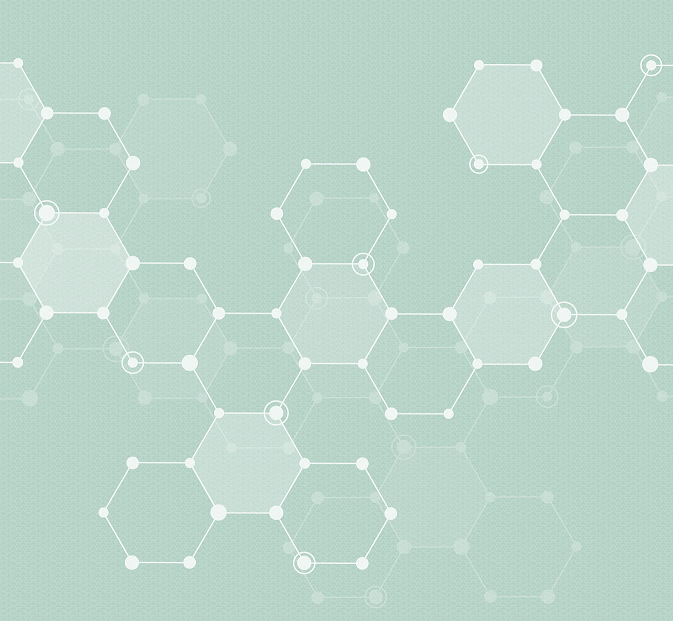 5th
annual
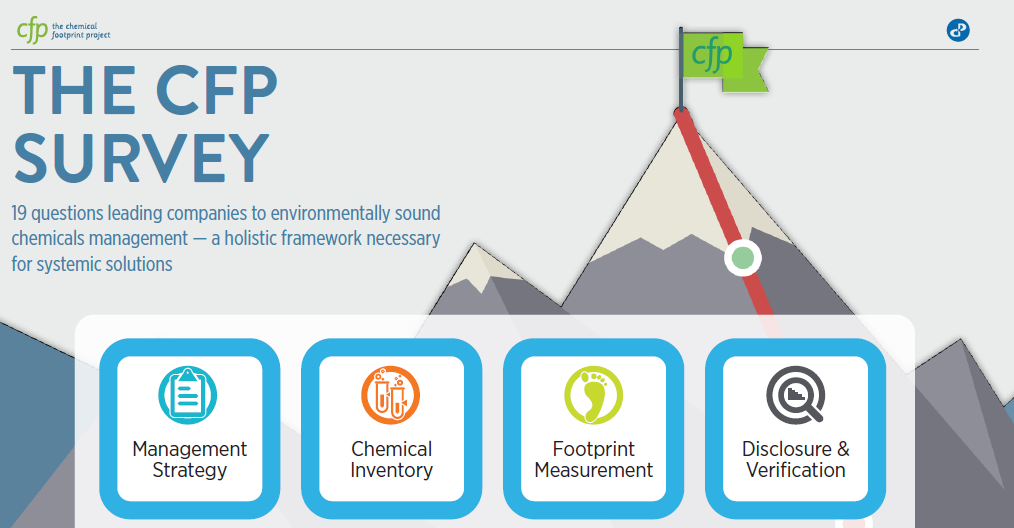 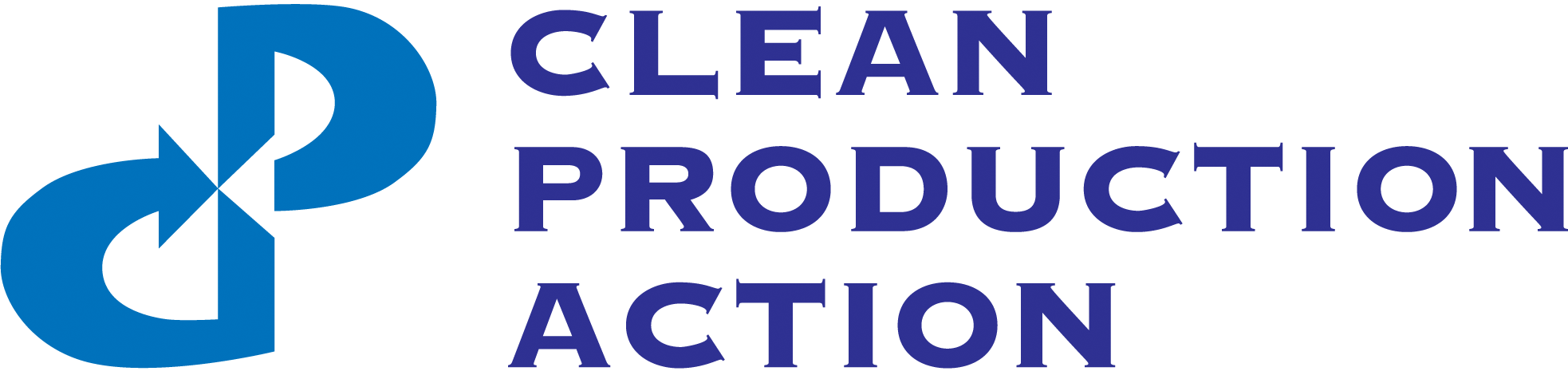 14
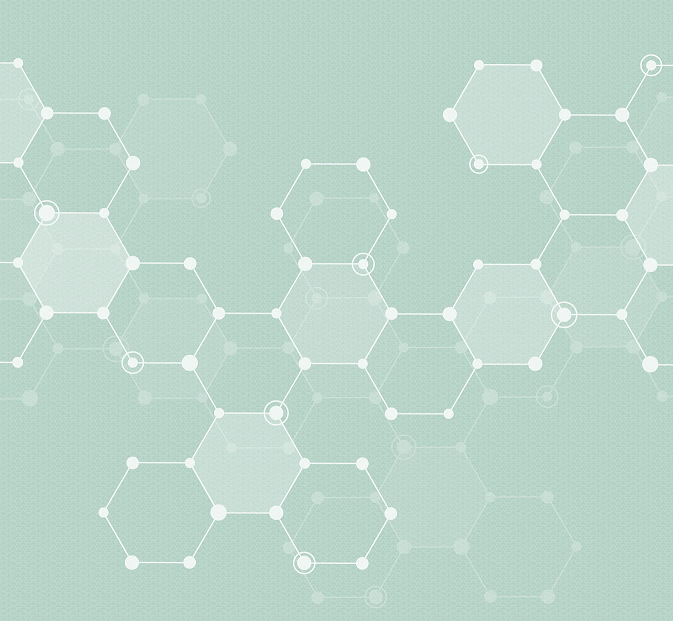 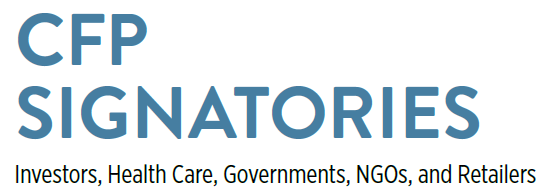 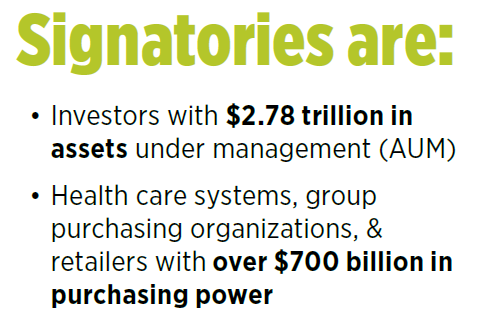 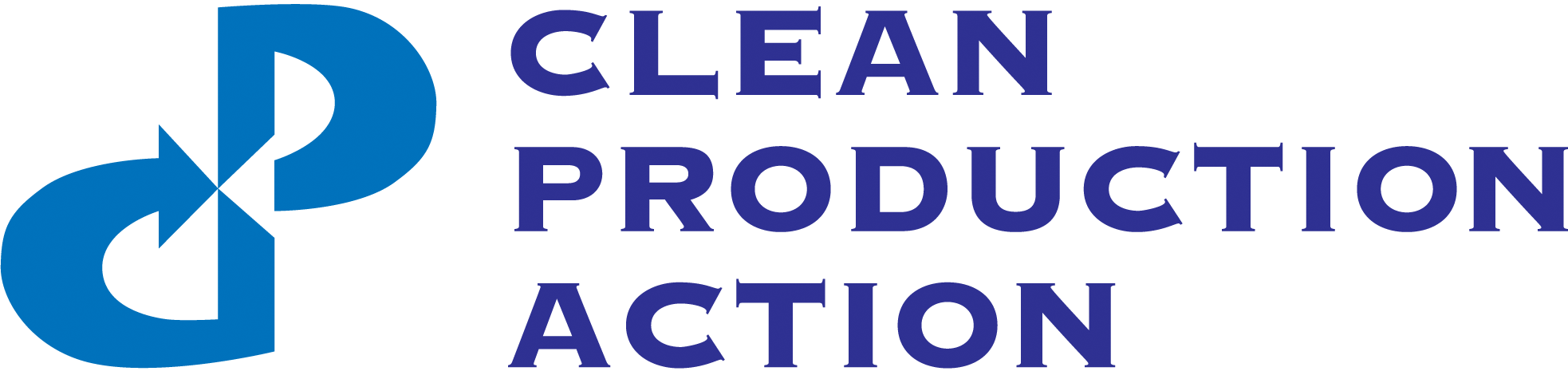 15
[Speaker Notes: Over 60 signatories, 44 investors, 13 health care, 3 retailers]
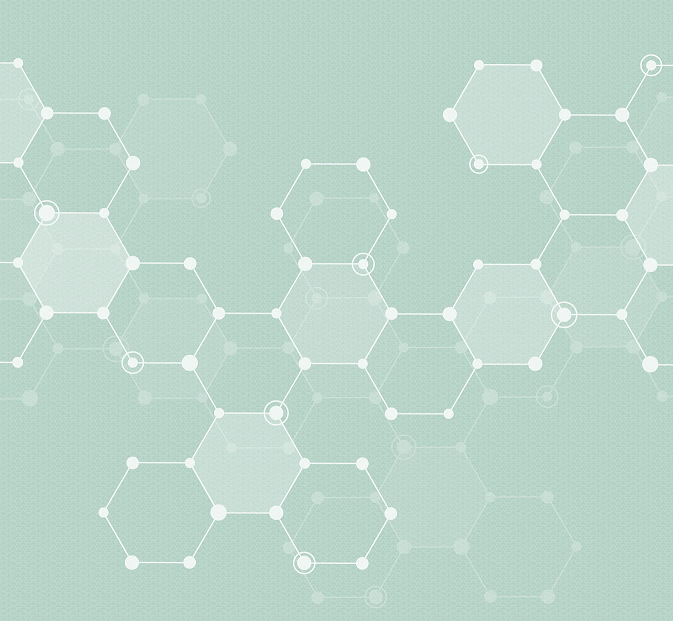 Participants in 2020 Survey
33 companies
Sectors:
Apparel / Textiles
Building / Furnishings
Cleaning / Personal Care
Medical devices/supplies
Technology
Retail
Toys
Disclosure:
15 disclosed scores
12 disclosed responses
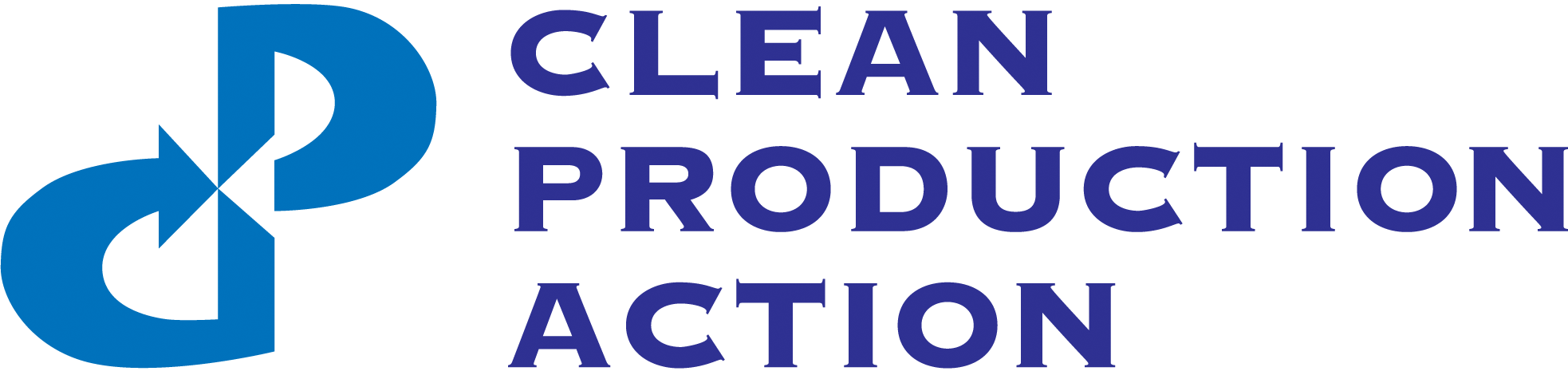 16
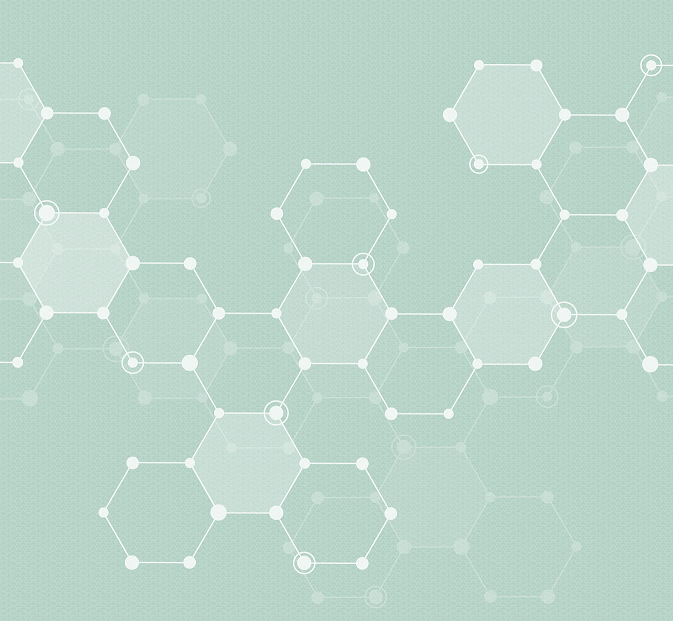 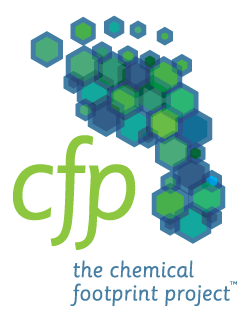 Participant Scores
Compliance
Best practice
Average score: 56
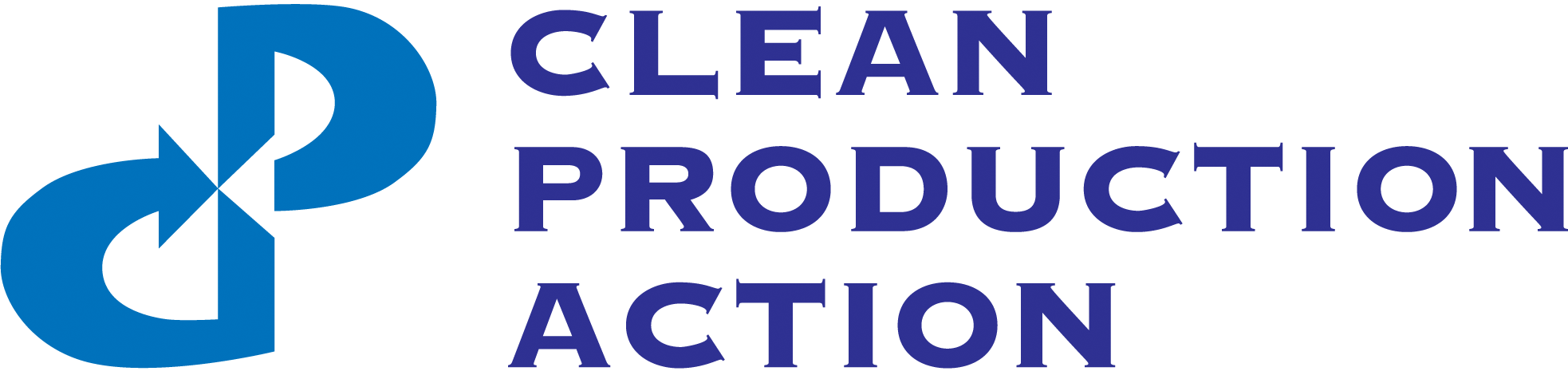 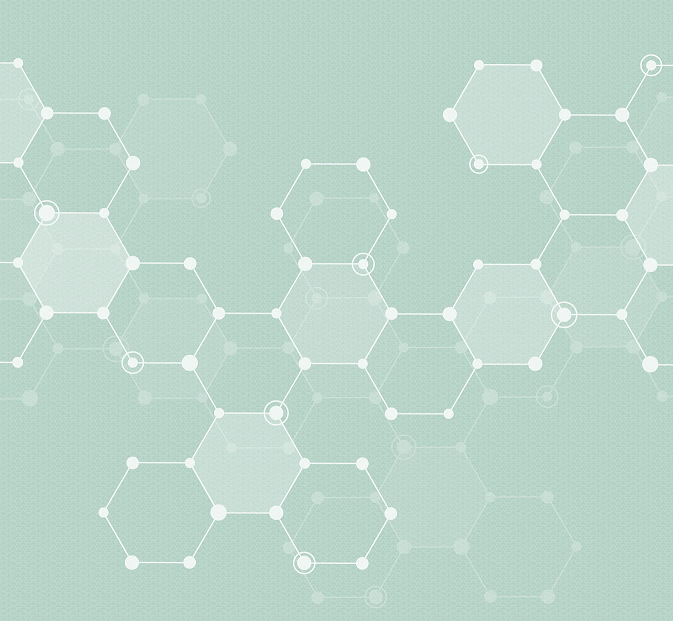 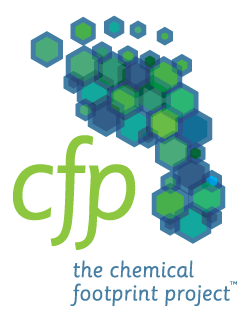 Average scores, new vs. returning participants(% of total possible points)
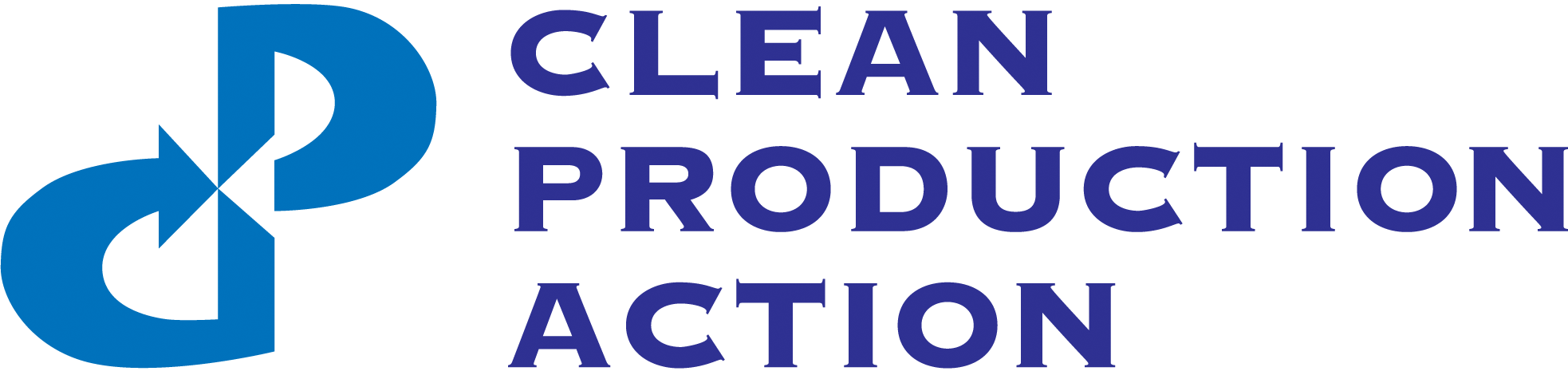 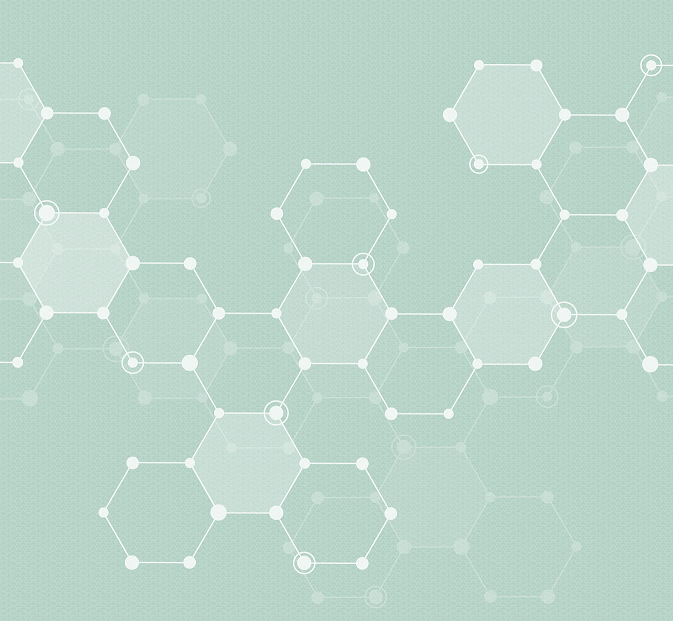 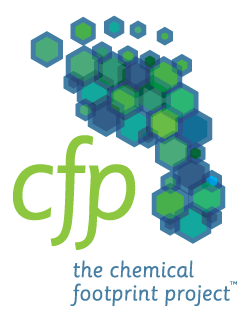 Participant Scores: Frontrunners
Frontrunners
Compliance
Best practice
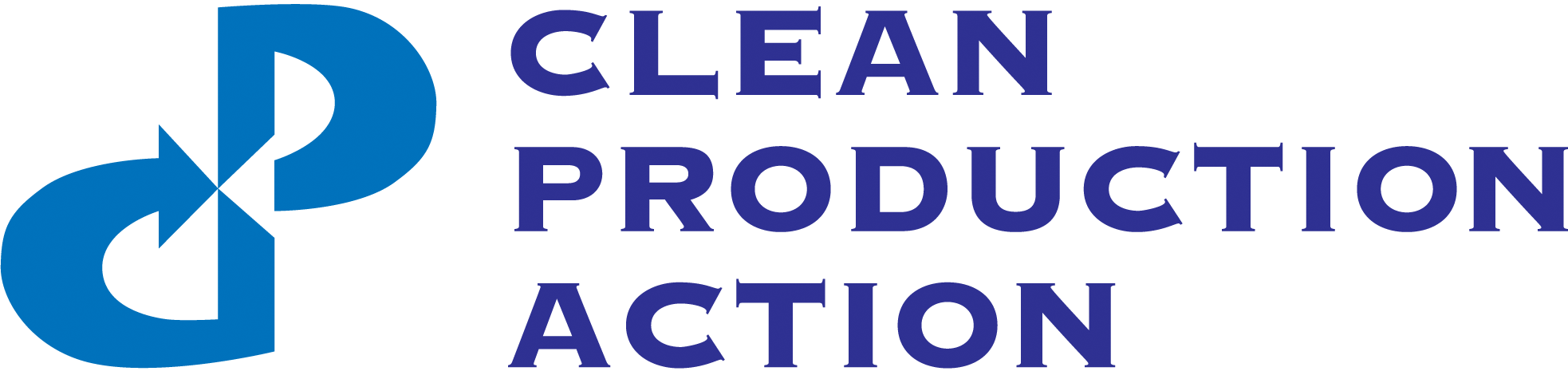 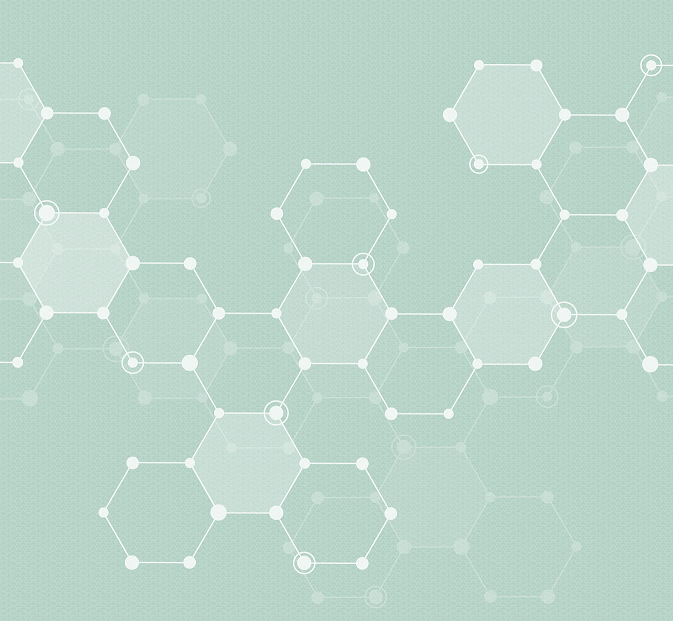 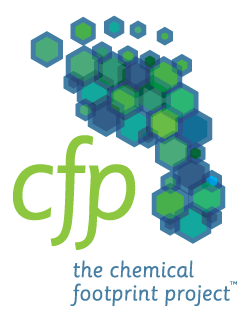 Frontrunners: Distinguishing characteristics
Chemical footprint calculation (F2, F3)
Senior level accountability (M4)
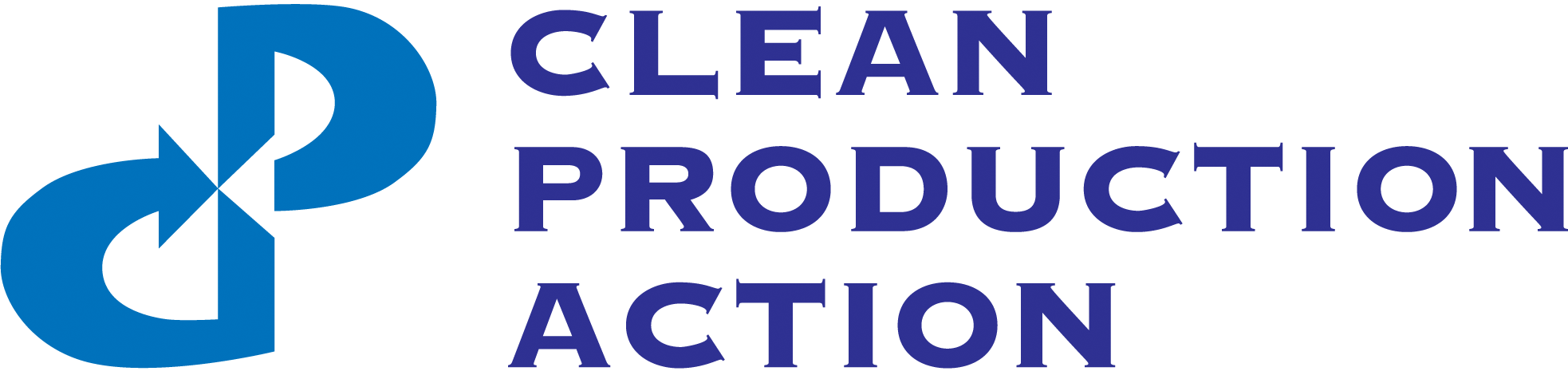 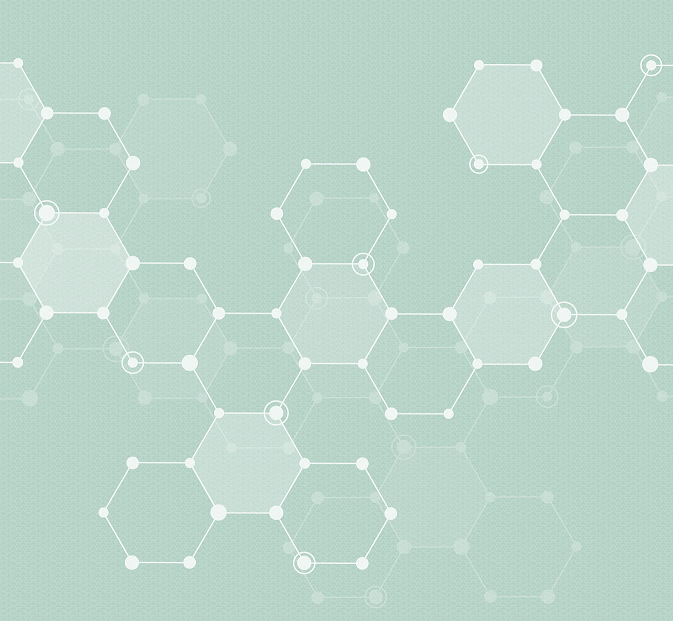 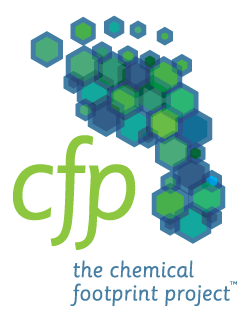 Frontrunners: Distinguishing characteristics
Preference for safer alternatives (M1, F5)
Likelihood to disclose (I2, F2)
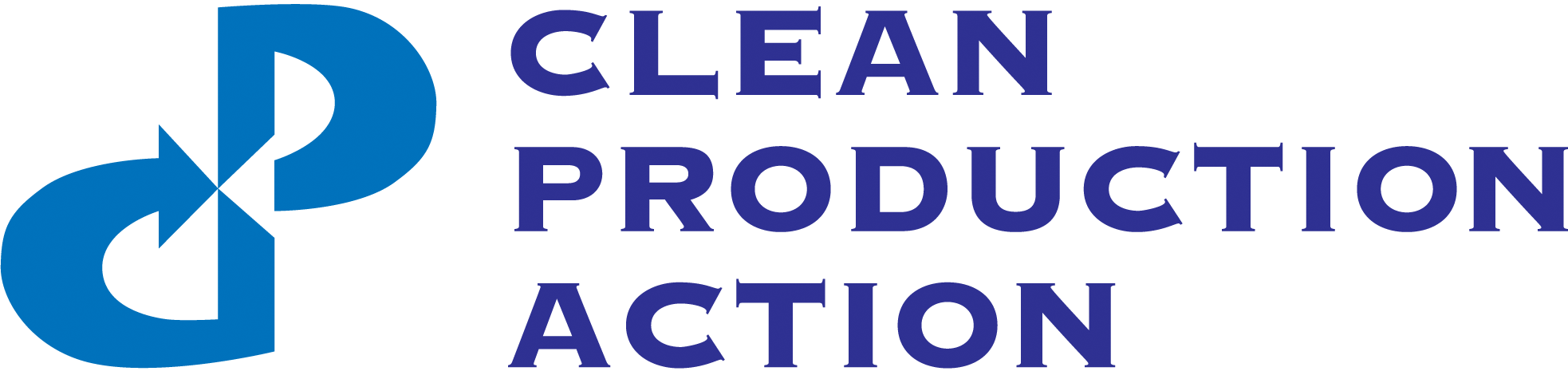 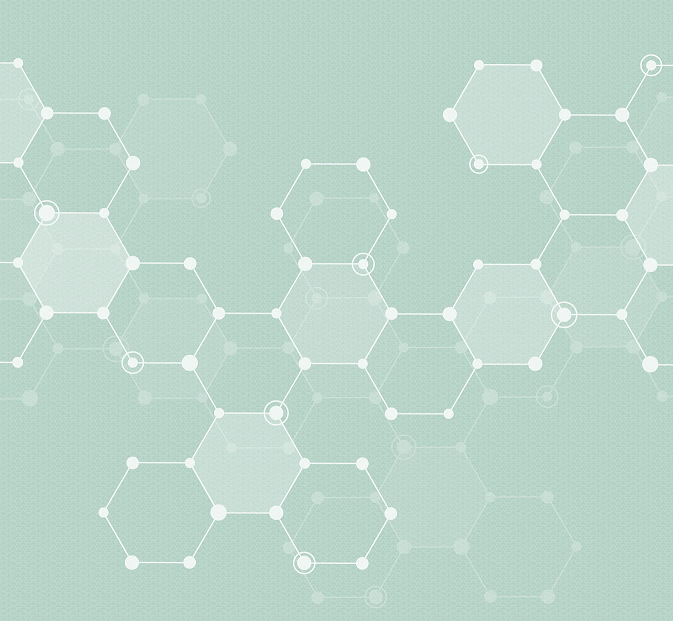 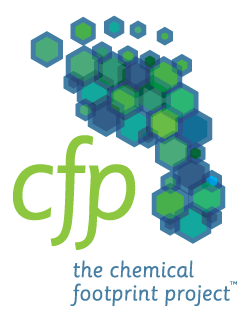 CFP 2020 Annual Report
Will be released December 15, 2020
Available at chemicalfootprint.org
cheri@cleanproduction.org
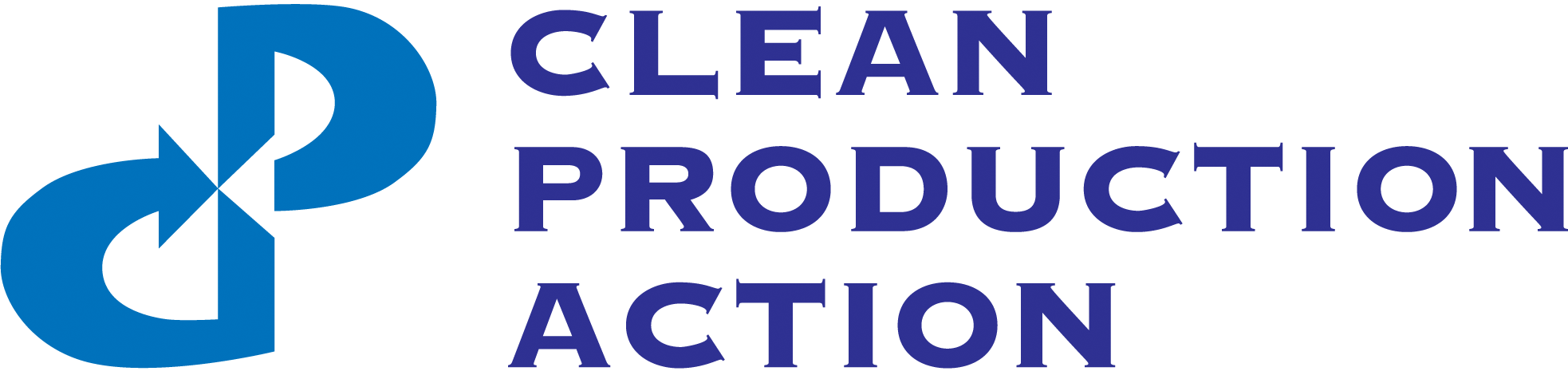 Poll
What do you think is the most important information to disclose publicly about chemicals management?

Chemicals policy and hazard reduction goals
RSL/MRSL
Steps taken with suppliers to reduce hazard
Safer alternatives definition & goals
Footprint reduction progress
Chemical ingredients in products
Small Groups
For businesses:
What groups, if any, have requested information about your chemicals management? How have you responded? If you have not, what would prompt your organization to do so?

For NGOs/investors/other:
Have you requested information from businesses about their chemicals management? Have those requests been answered? What additional information do you seek?
Report back
Break
4:15 -4:45 ET
Mute & go off video OR
Leave the meeting and call back in
BizNGO 2020Session 2b
Chemical Footprinting
December 8th 4:45-6:00 pm EST
Session 2b Desired Outcomes
Participants understand:
The value of calculating a corporate chemical footprint
How a chemical footprint can be determined for different types of products
What companies have learned over time from calculating their corporate chemical footprints
Facilitator:
Speakers
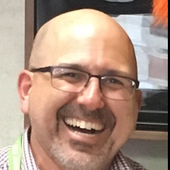 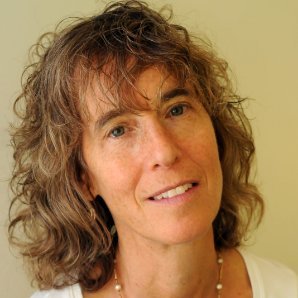 Antonio Quiñones-Rivera
Senior Manager
Product Safety & Sustainability 
GOJO
Sally Edwards
Lowell Center for Sustainable Production
University of Massachusetts Lowell 
Co-founder of CFP
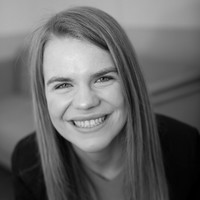 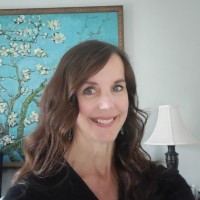 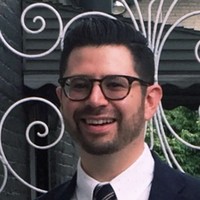 Ross Bergman
Senior Sustainability Engineer 
Humanscale
Jennifer Reece
Program Manager
Materials Leadership 
HP
Evelyn Ritter
Director of Customer Success
Toxnot
Session 2a Agenda
Introduction: Sally Edwards
Brief Presentations: Panelists
Facilitated Conversation
Audience Q&A
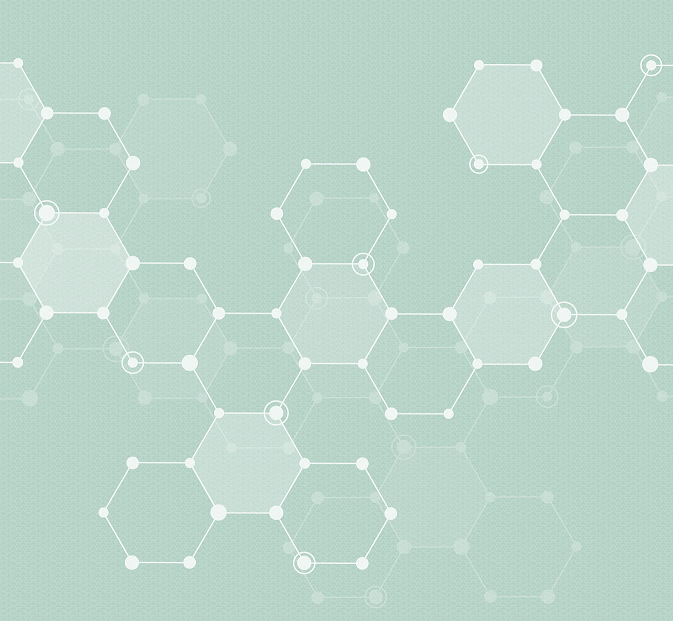 5th
annual
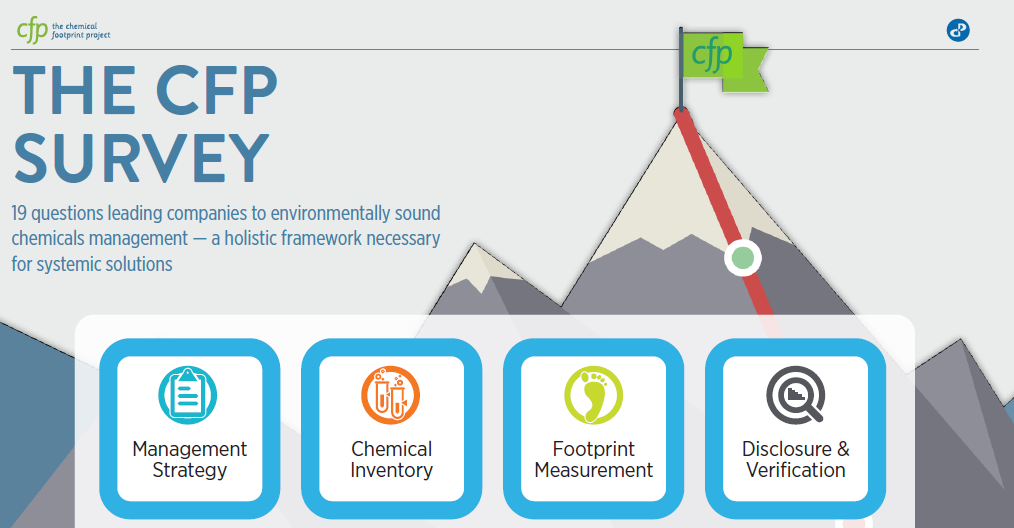 31
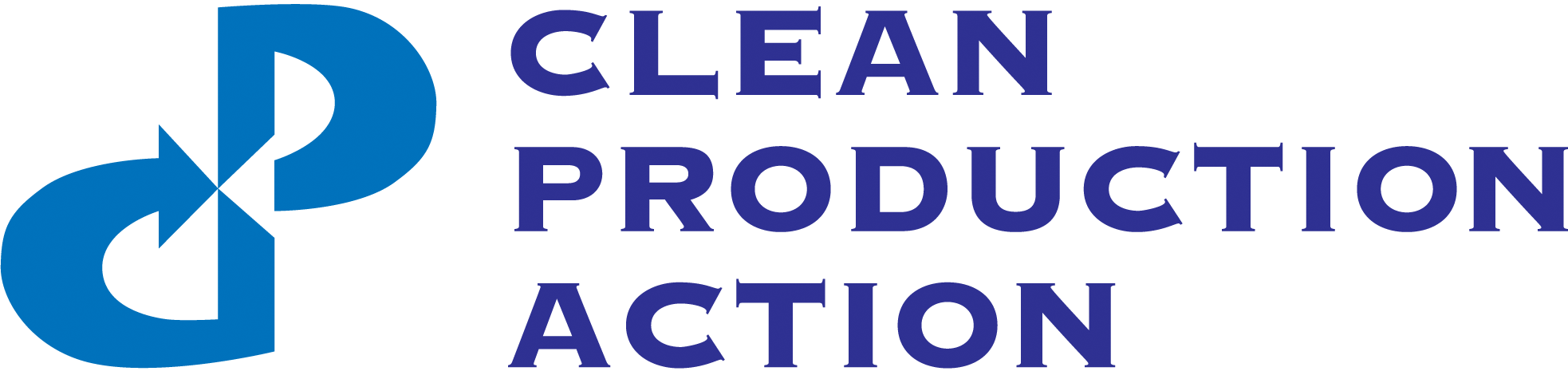 Poll
In your opinion, what is the biggest benefit of calculating  a corporate chemical footprint?

Tracking overall chemical risk
Identifying and prioritizing opportunities for reduction in use of chemicals of high concern
Improved communication with stakeholders
Helps to reduce use of regrettable substitutes
At end of session: please note in Chat Box
What is your key takeaway from this session?
Day 2: December 9
Session 3, 11:00 – 2:00 ET: 
Taking on the challenges to chemical ingredient disclosure
Session 4: 3:00 – 6:00 ET:
Getting Ahead of Chemical Classes
Thank you for joining! Today’s presentations and slides will be made available at www.bizngo.org. 

Please fill out the evaluation form for this session!